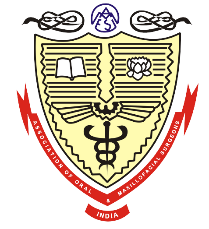 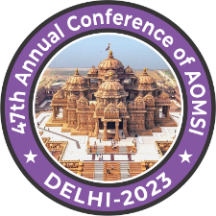 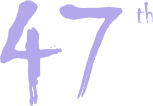 ANNUAL CONFERENCE OF ASSOCIATION OF
ORAL AND MAXILLOFACIAL SURGEONS OF INDIA
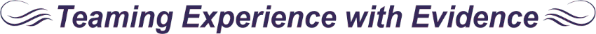 23rd – 25th November, 2023 | Hotel The Leela Convention Centre, Delhi
DISCLAIMER
I _________________________  hereby declare the following:
I have received no funding nor am I associated with any firm / manufacturers whose products are displayed in this 
    presentation.
I have no conflict of interest with any firm, manufacturer, health establishment or individual with  respect to the 
    contents of my presentation.
Photographs and illustrations used in this presentation are either of my own cases, used with permission from patent 
    owner, or due acknowledgement accorded to the authors.
In the event of any violation of patents or copyrights or infringement of individual rights during the course of this 
    presentation, I bear the entire responsibility and there is no liability that rests on the organizers of 47th AOMSI 
    National conference.